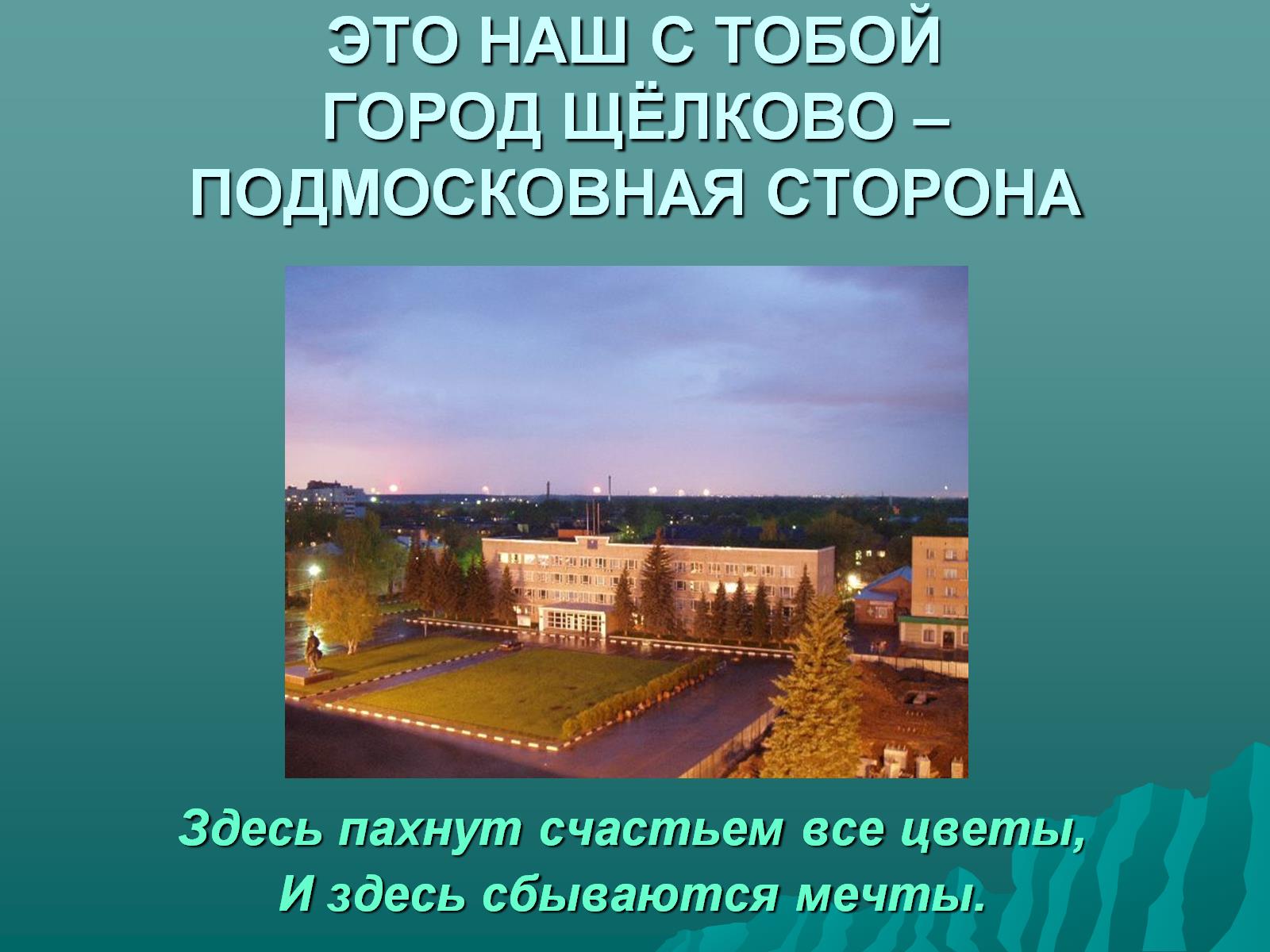 ЭТО НАШ С ТОБОЙГОРОД ЩЁЛКОВО – ПОДМОСКОВНАЯ СТОРОНА
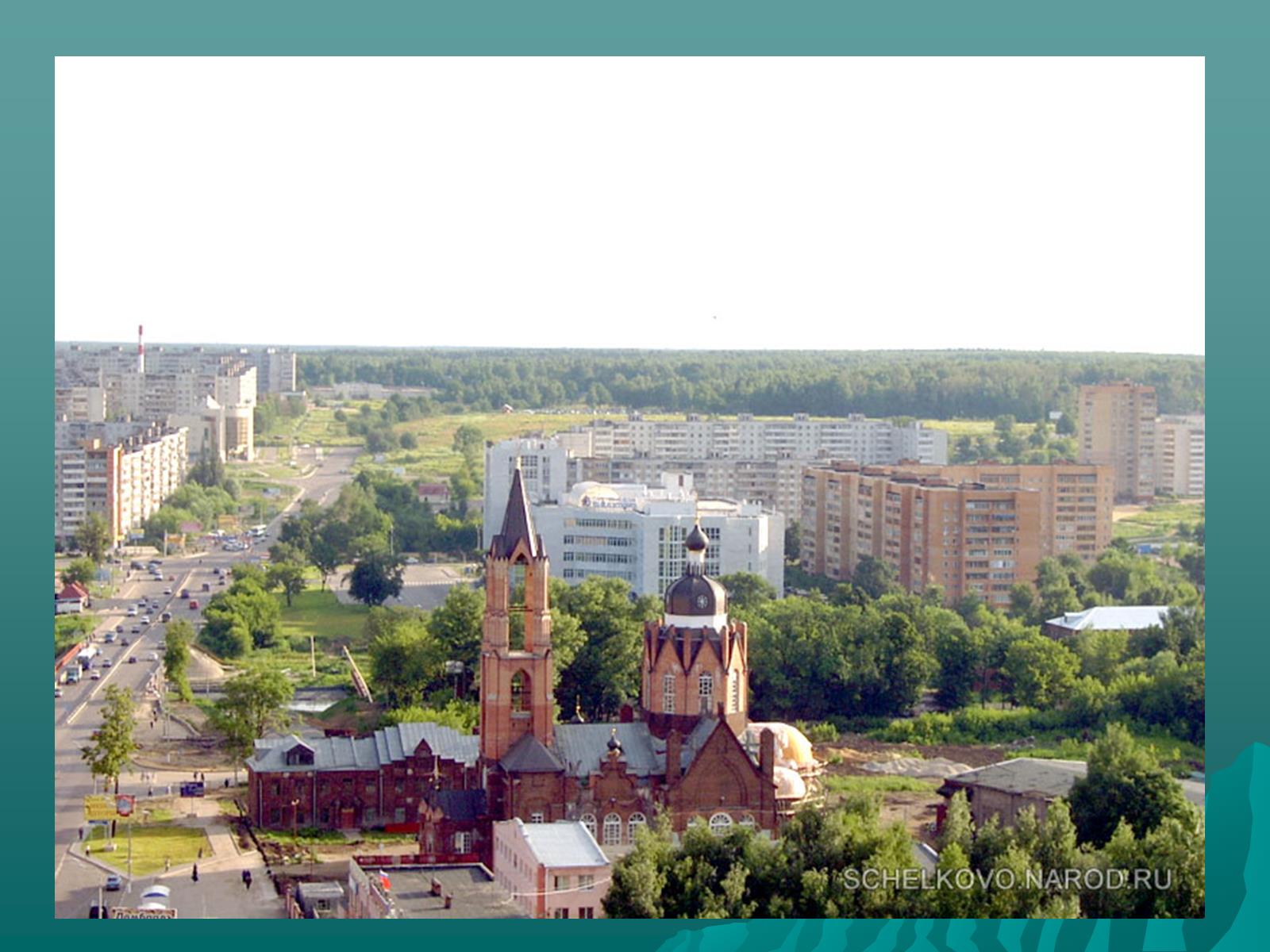 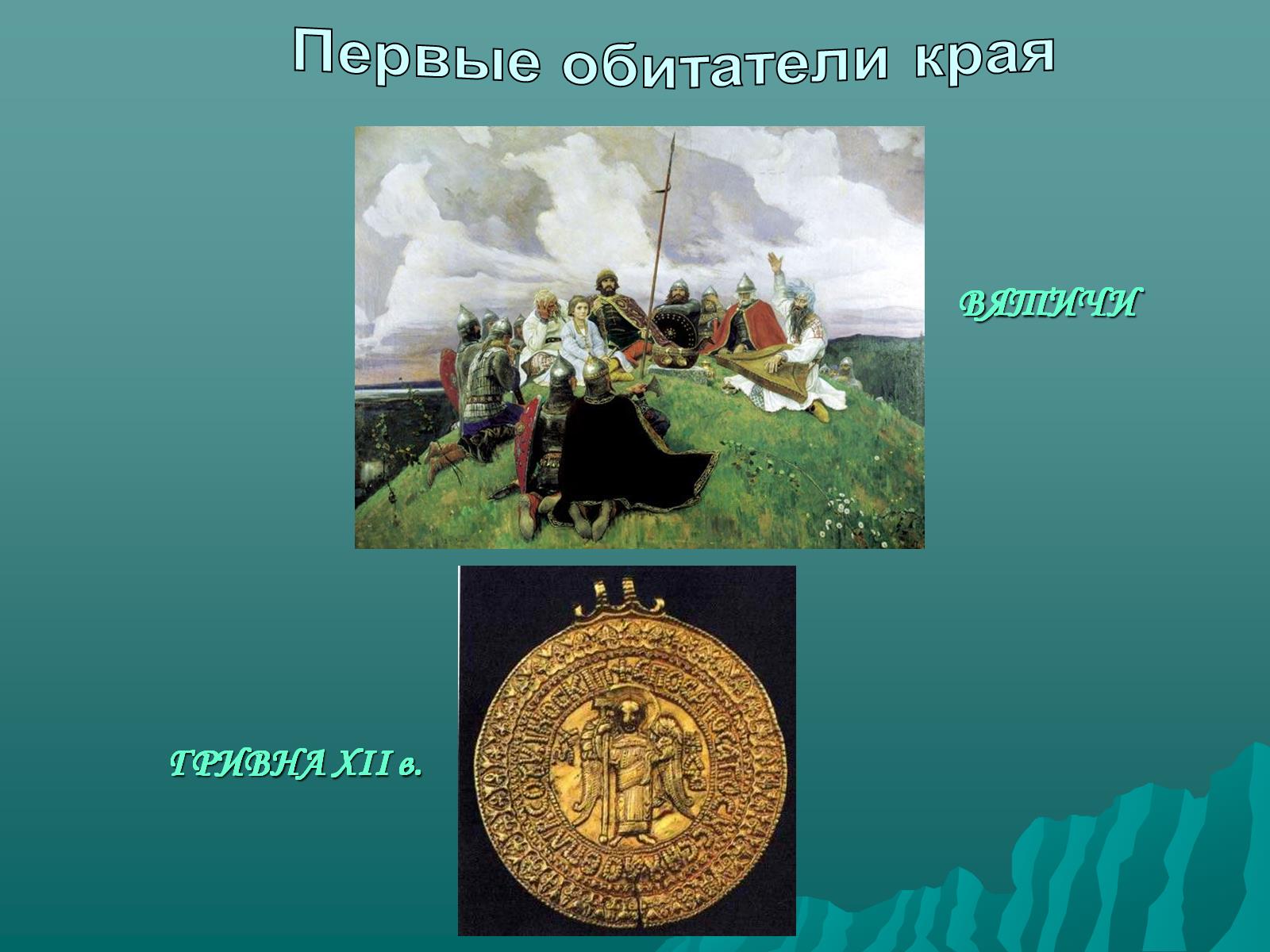 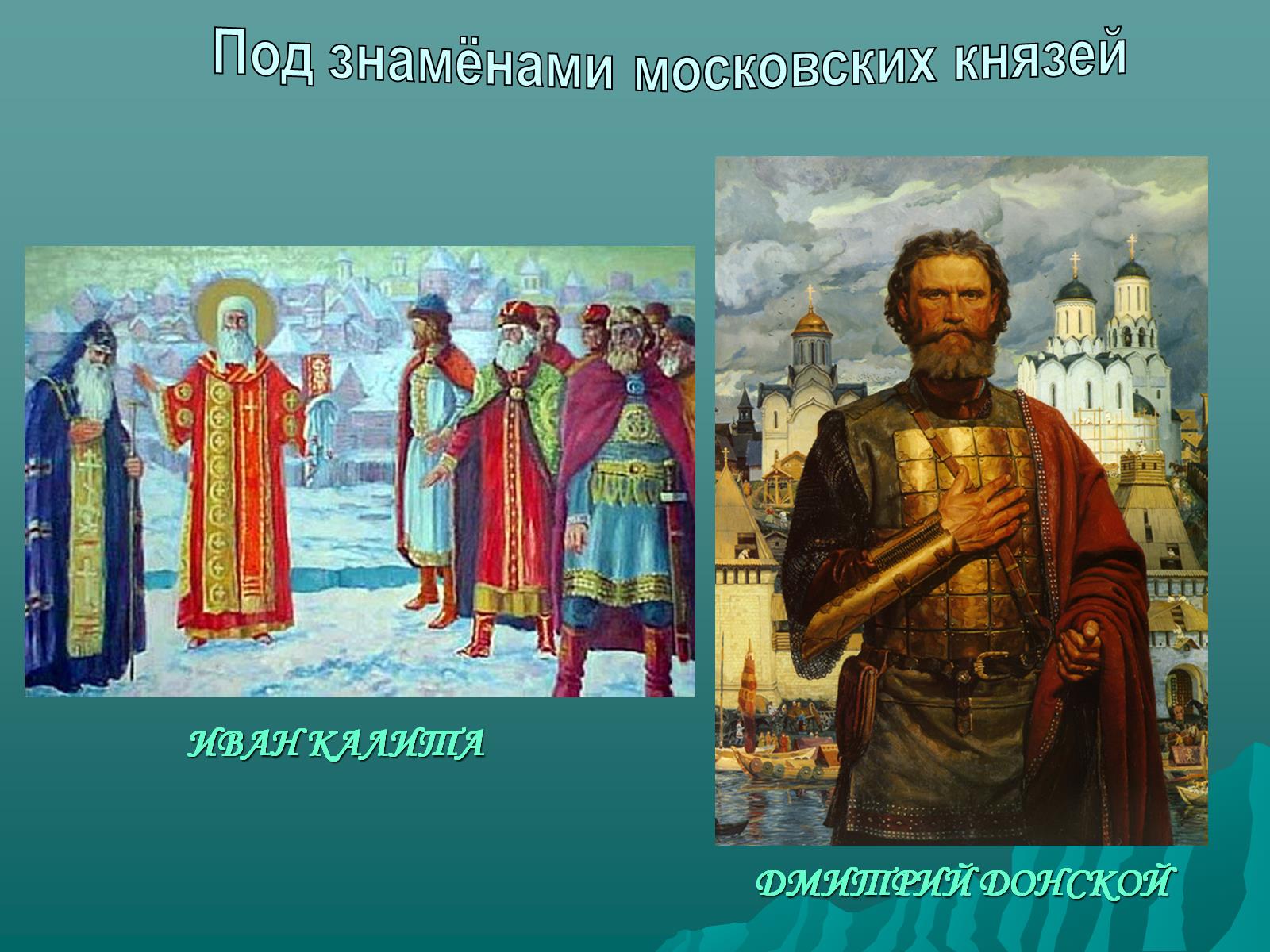 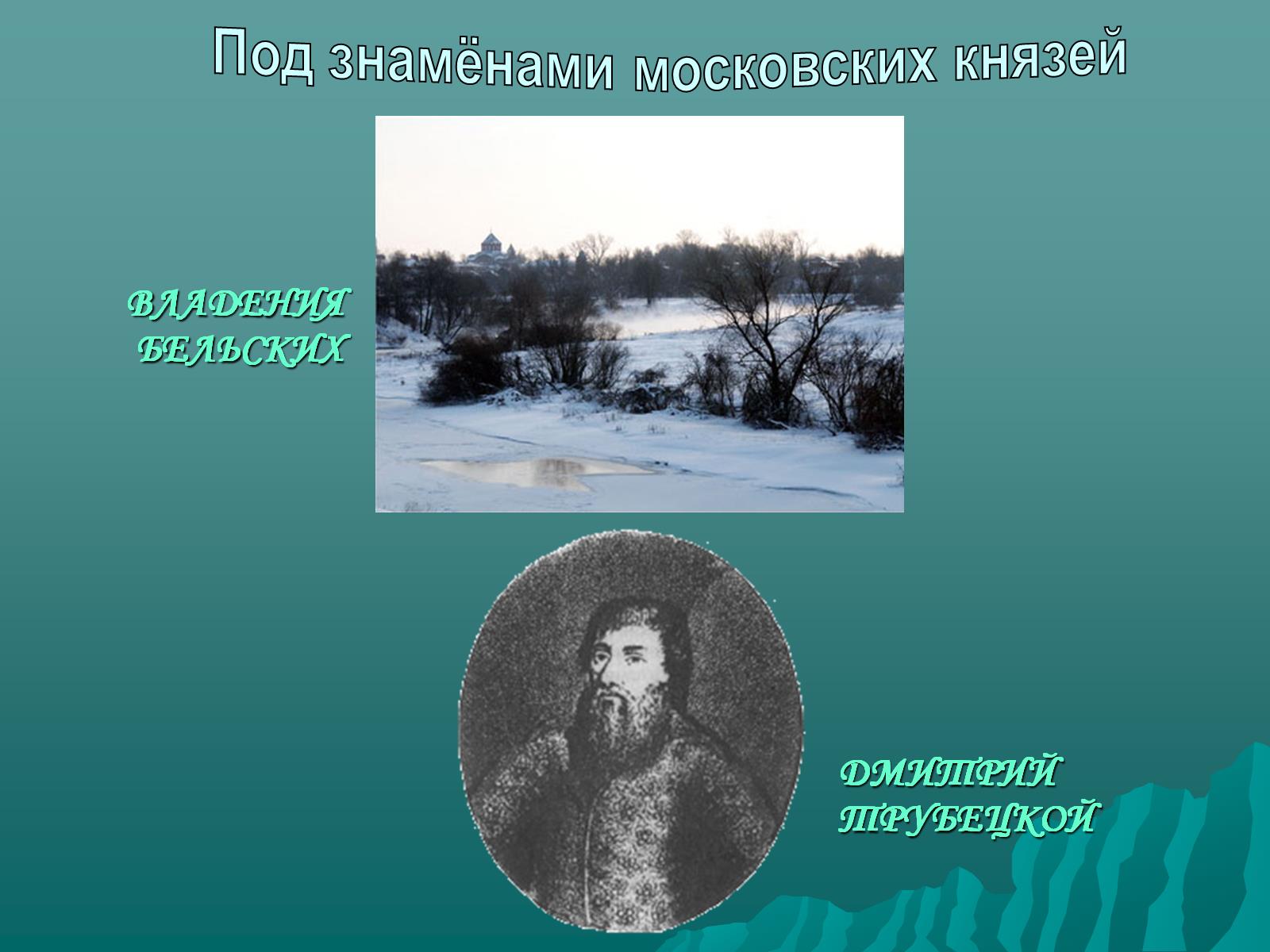 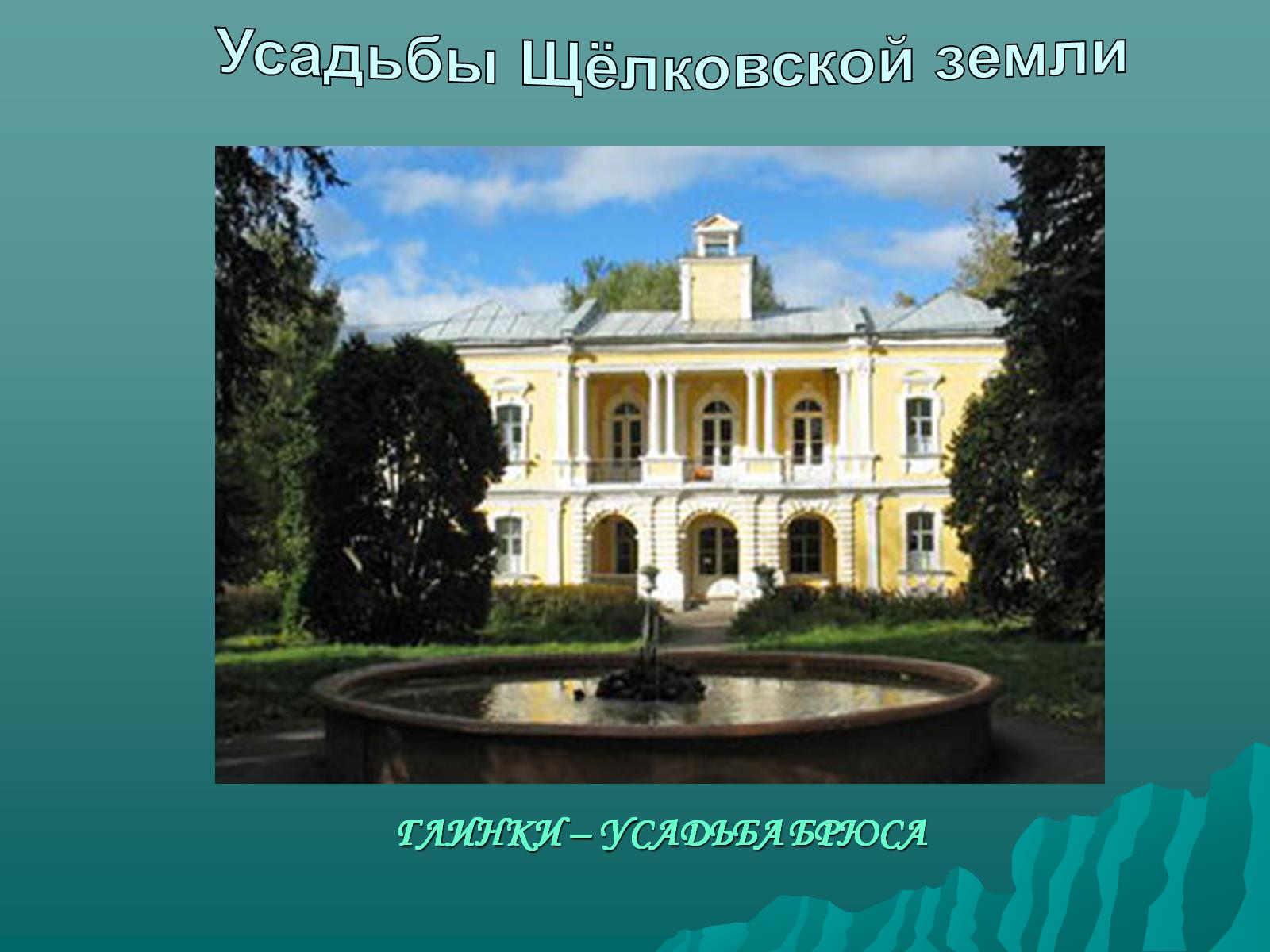 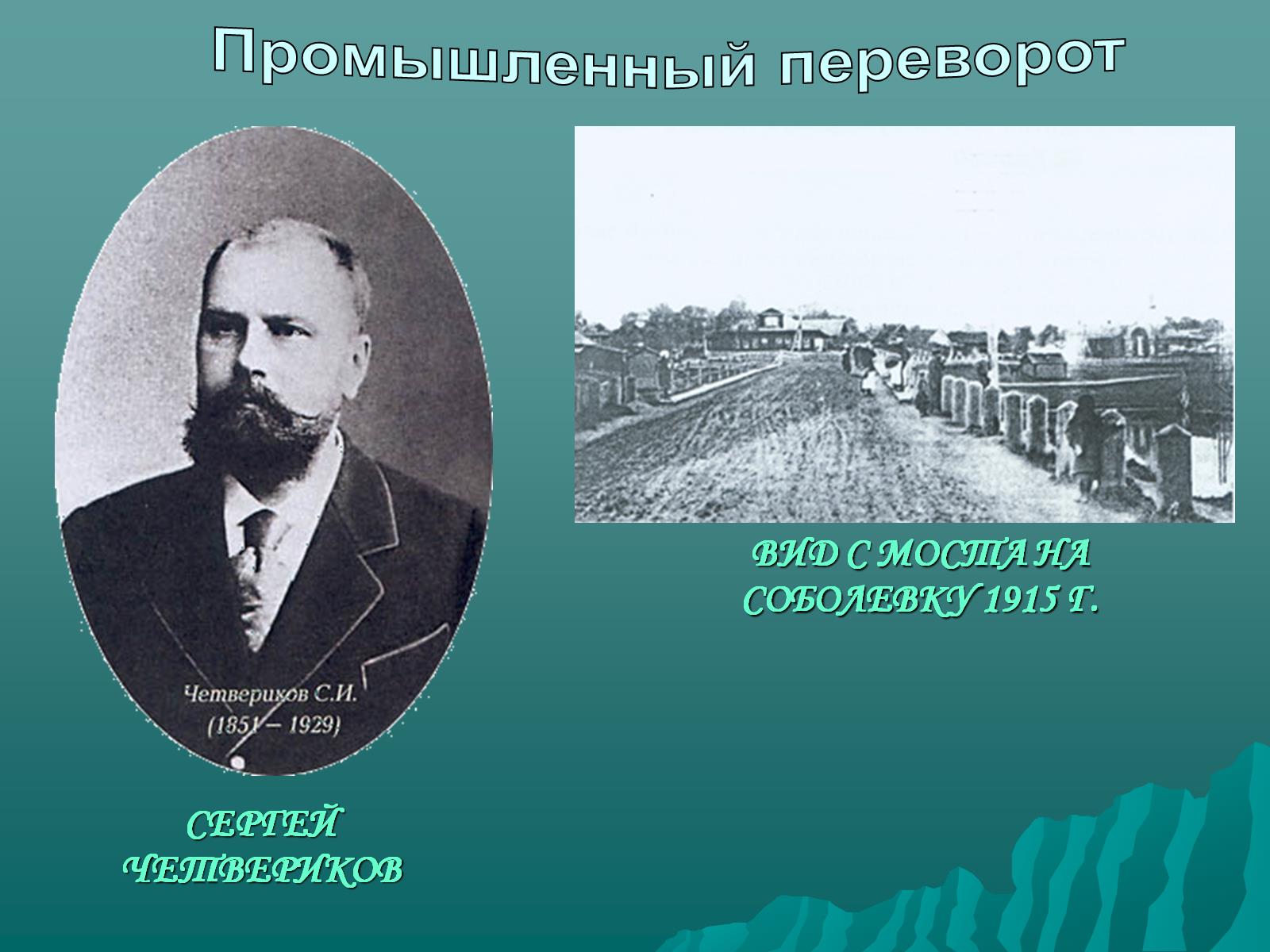 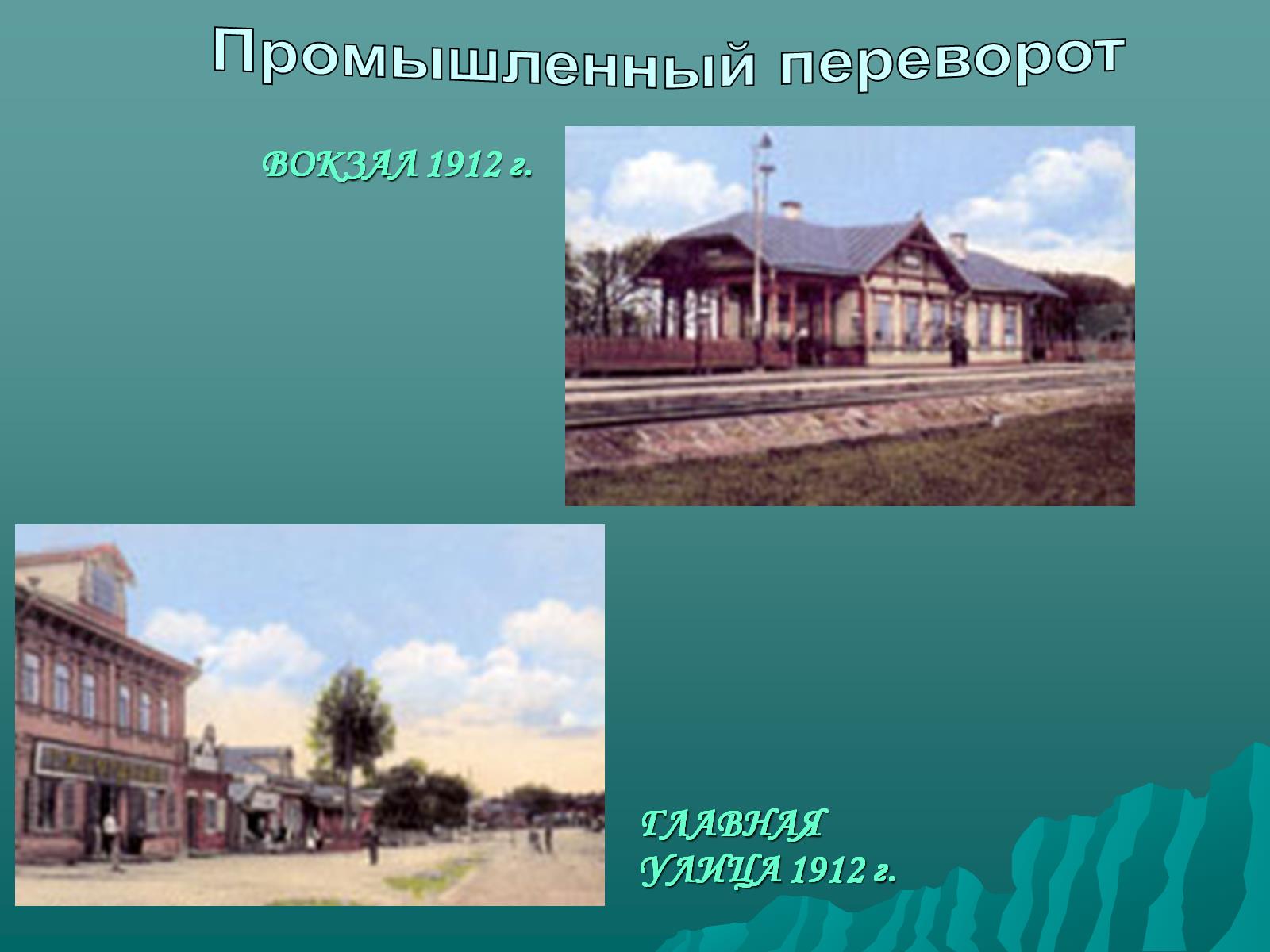 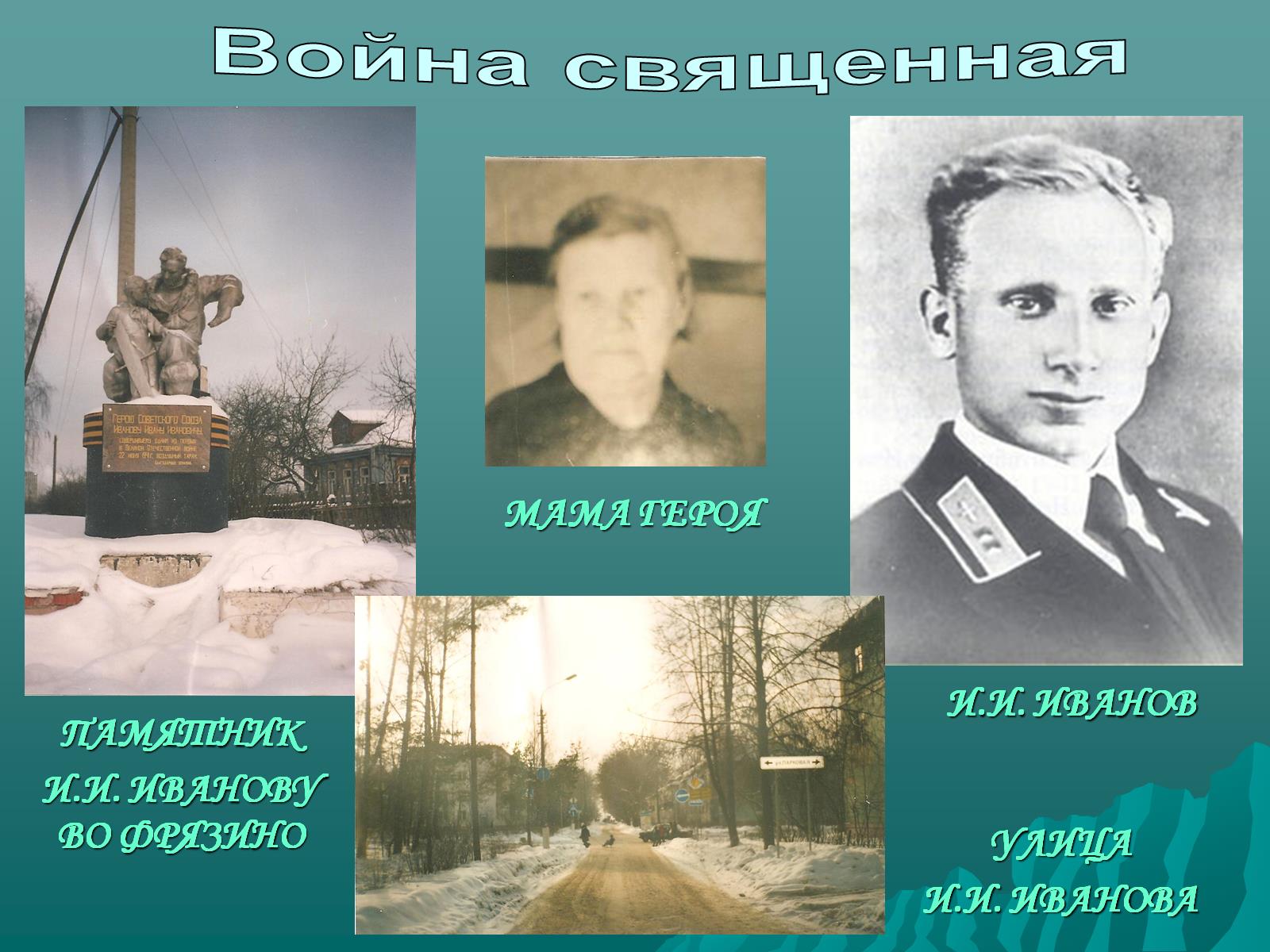 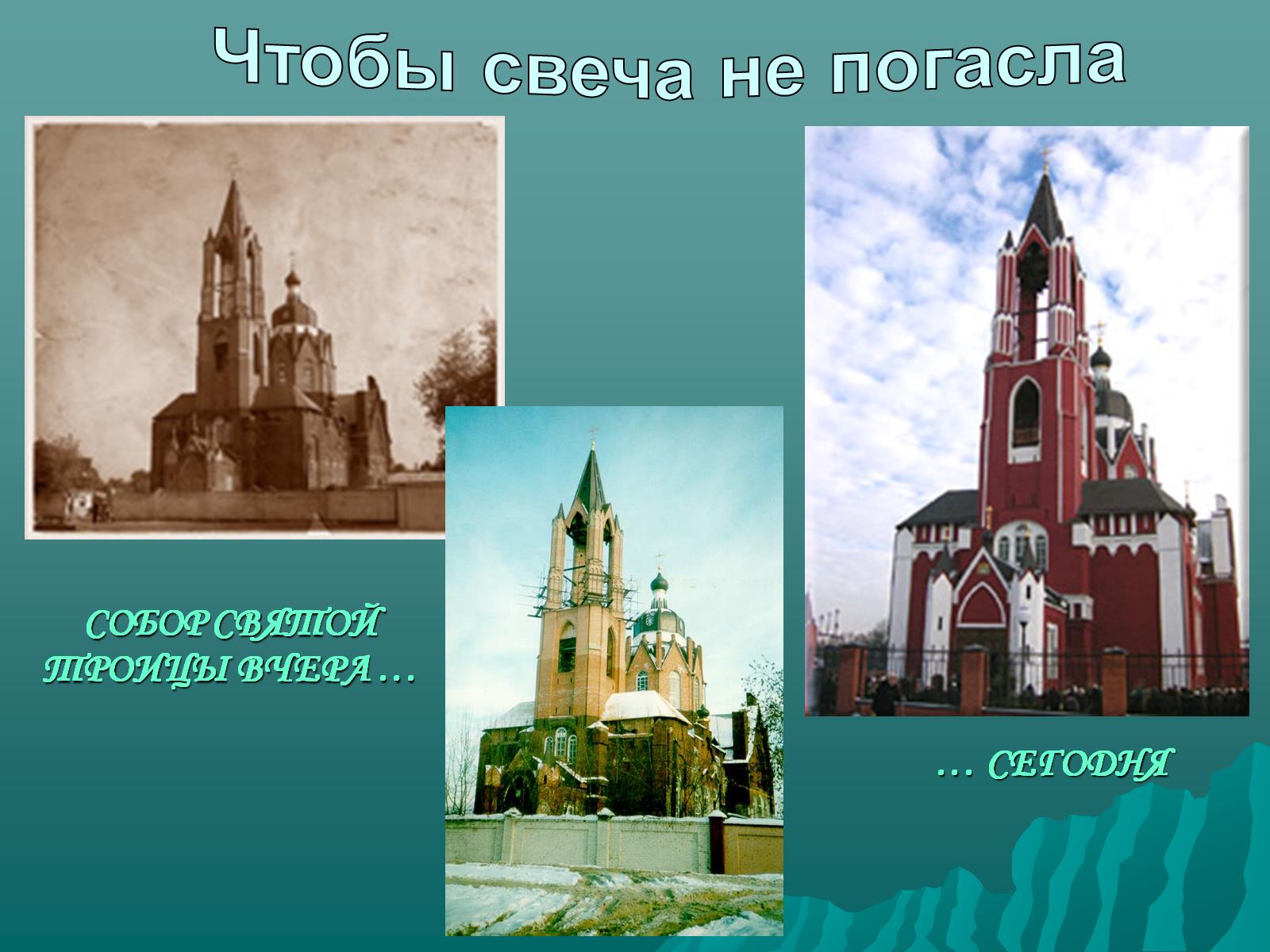 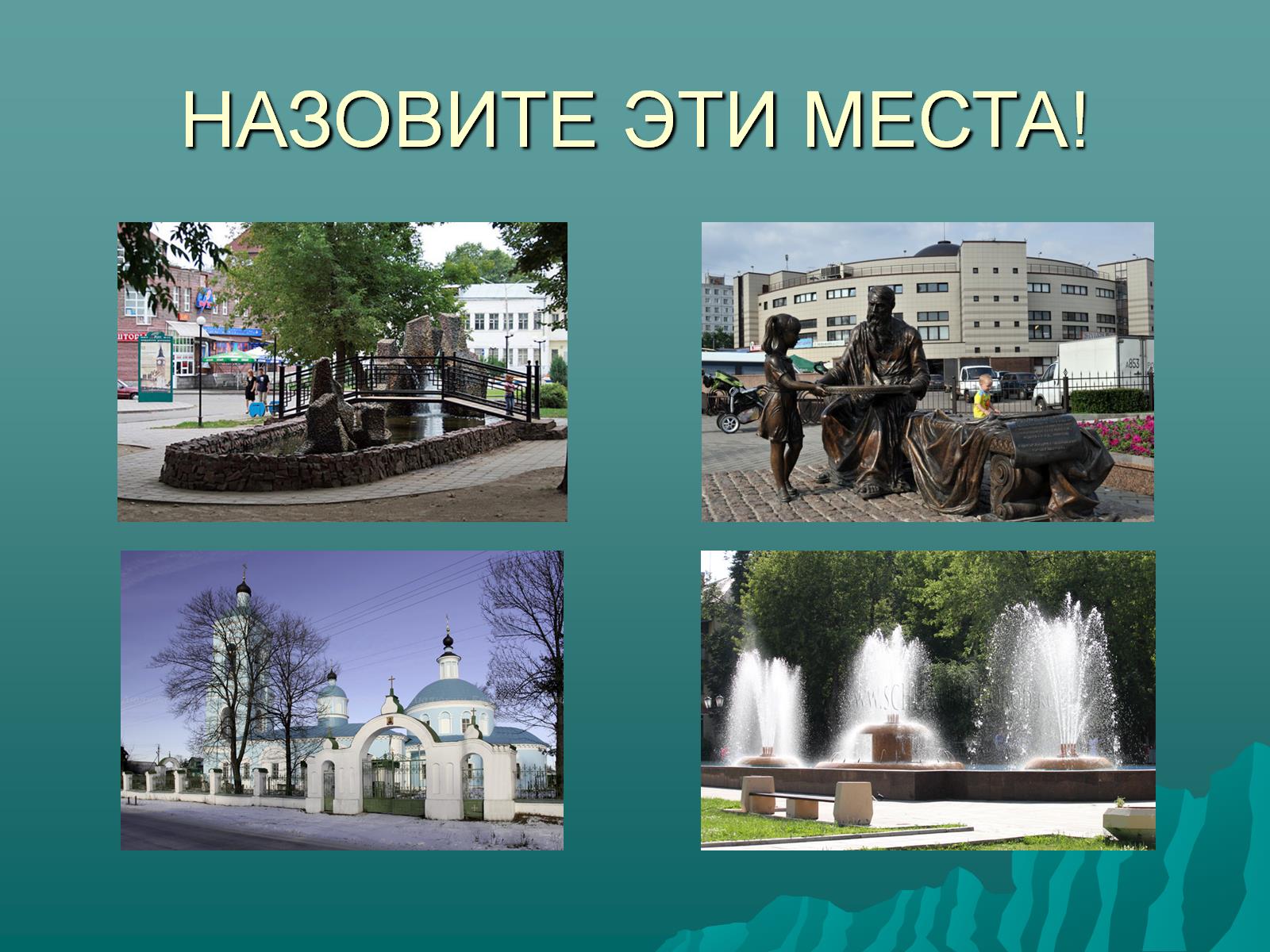 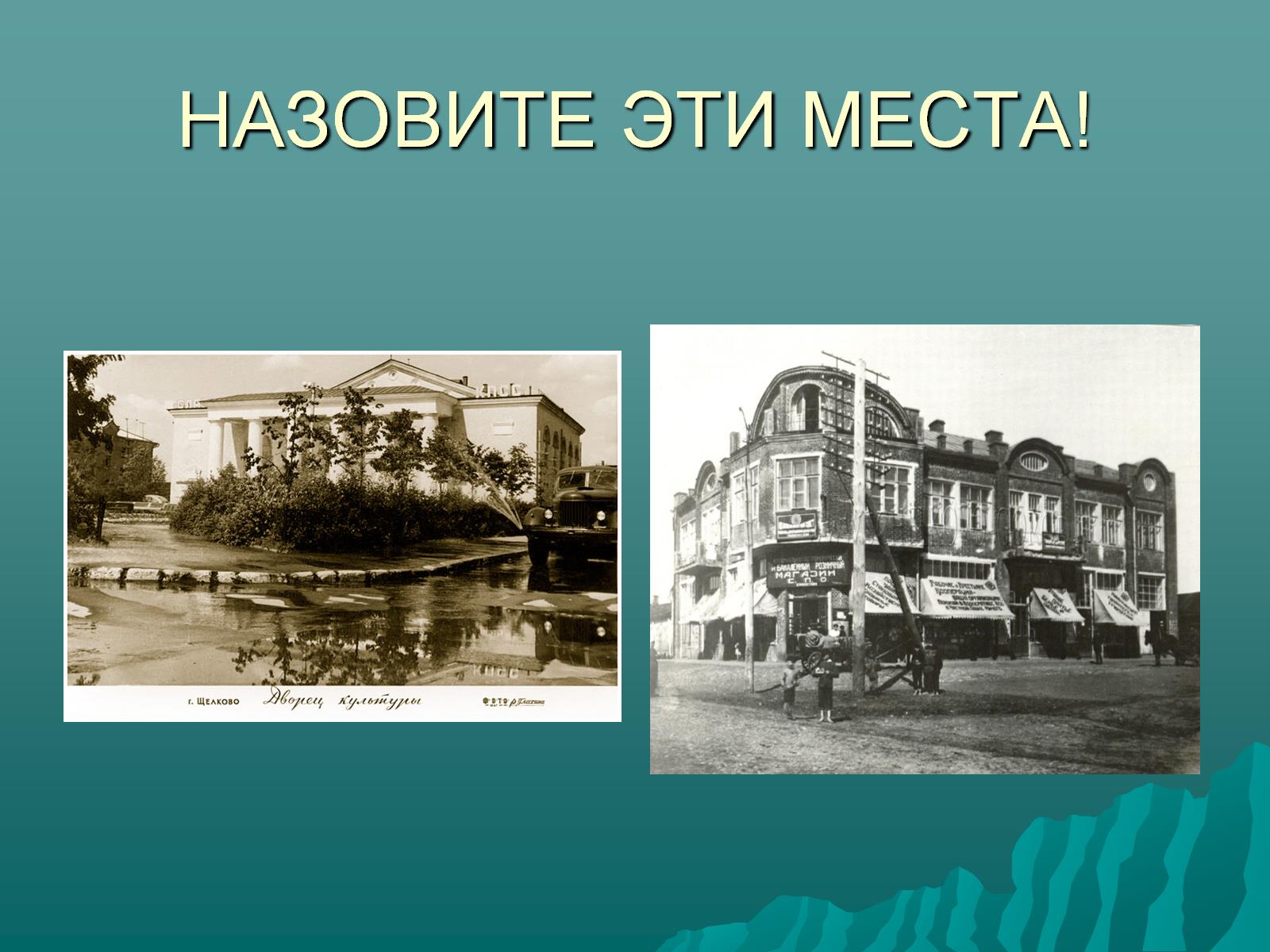 НАЗОВИТЕ ЭТИ МЕСТА!
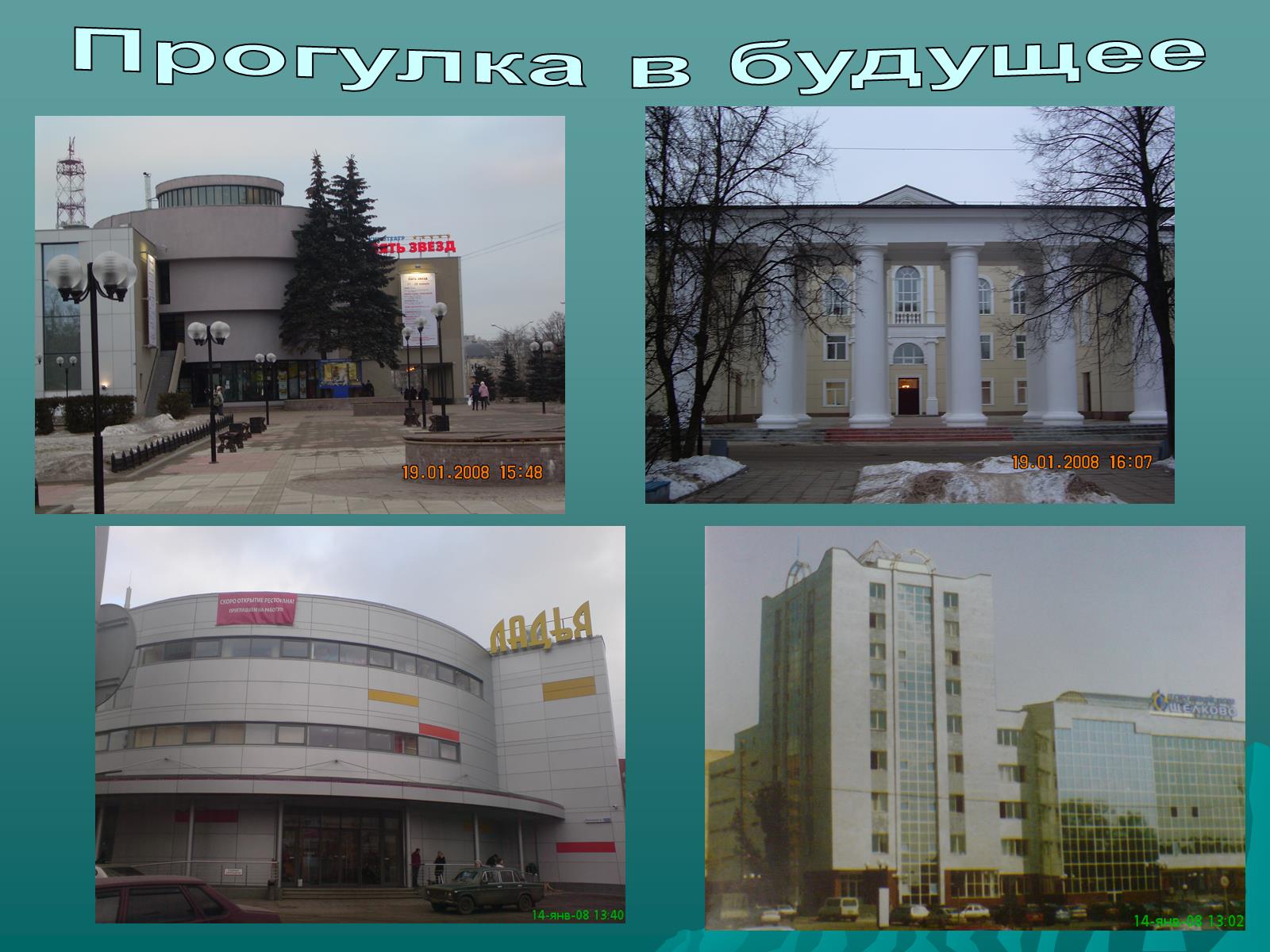 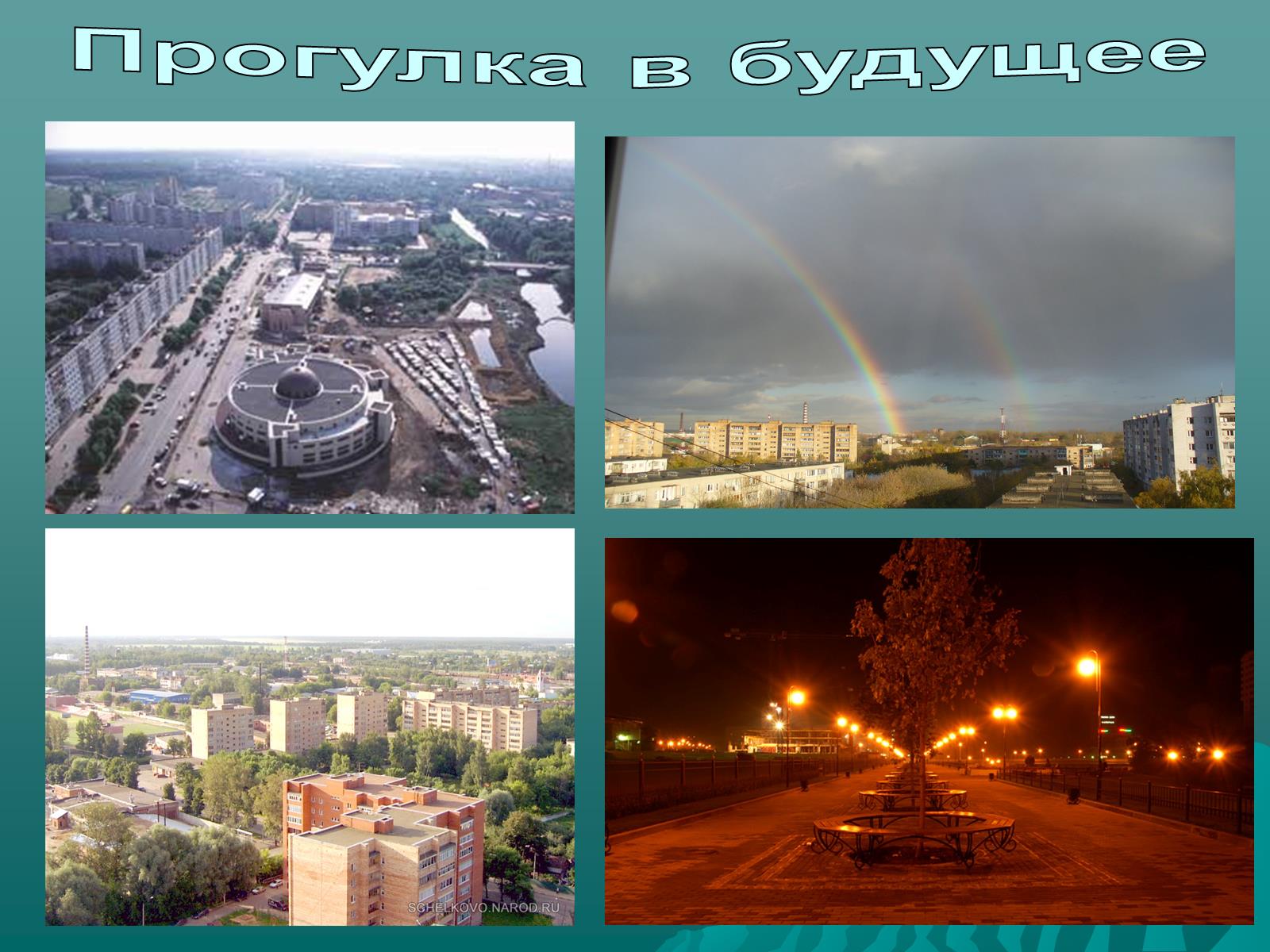